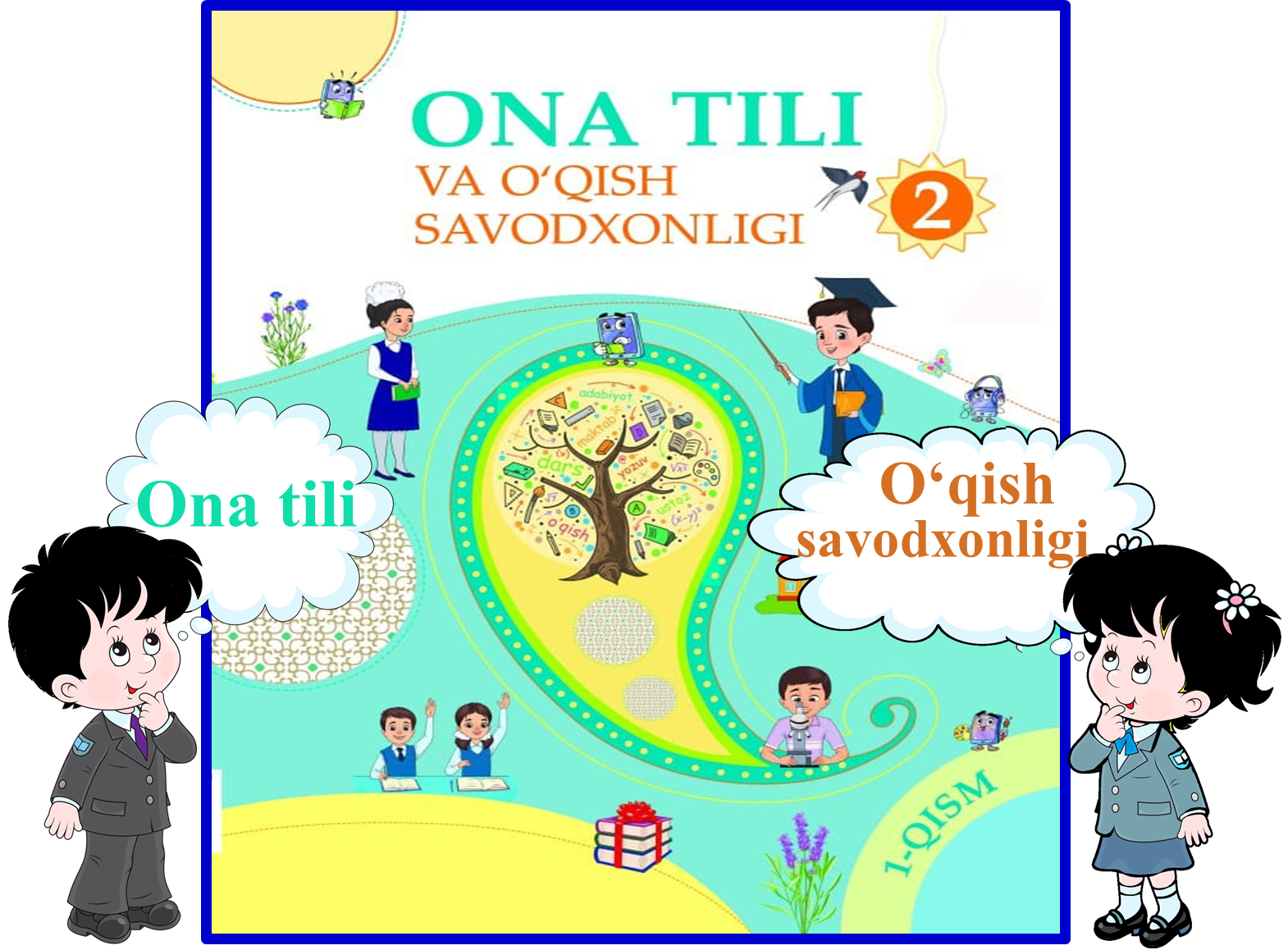 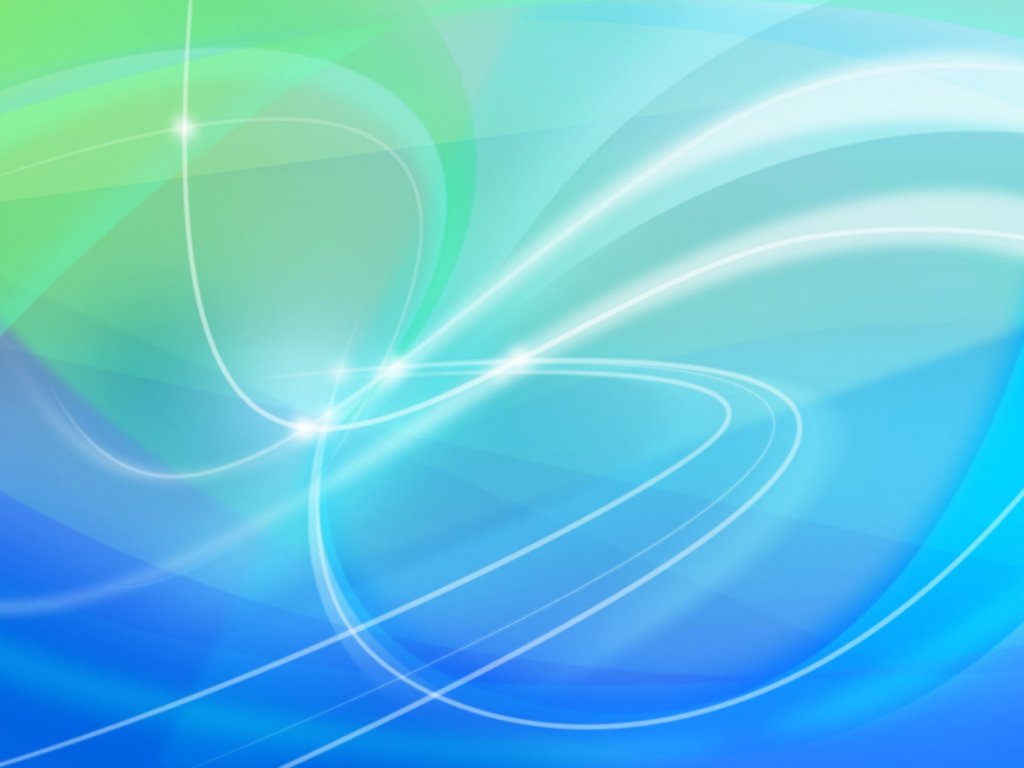 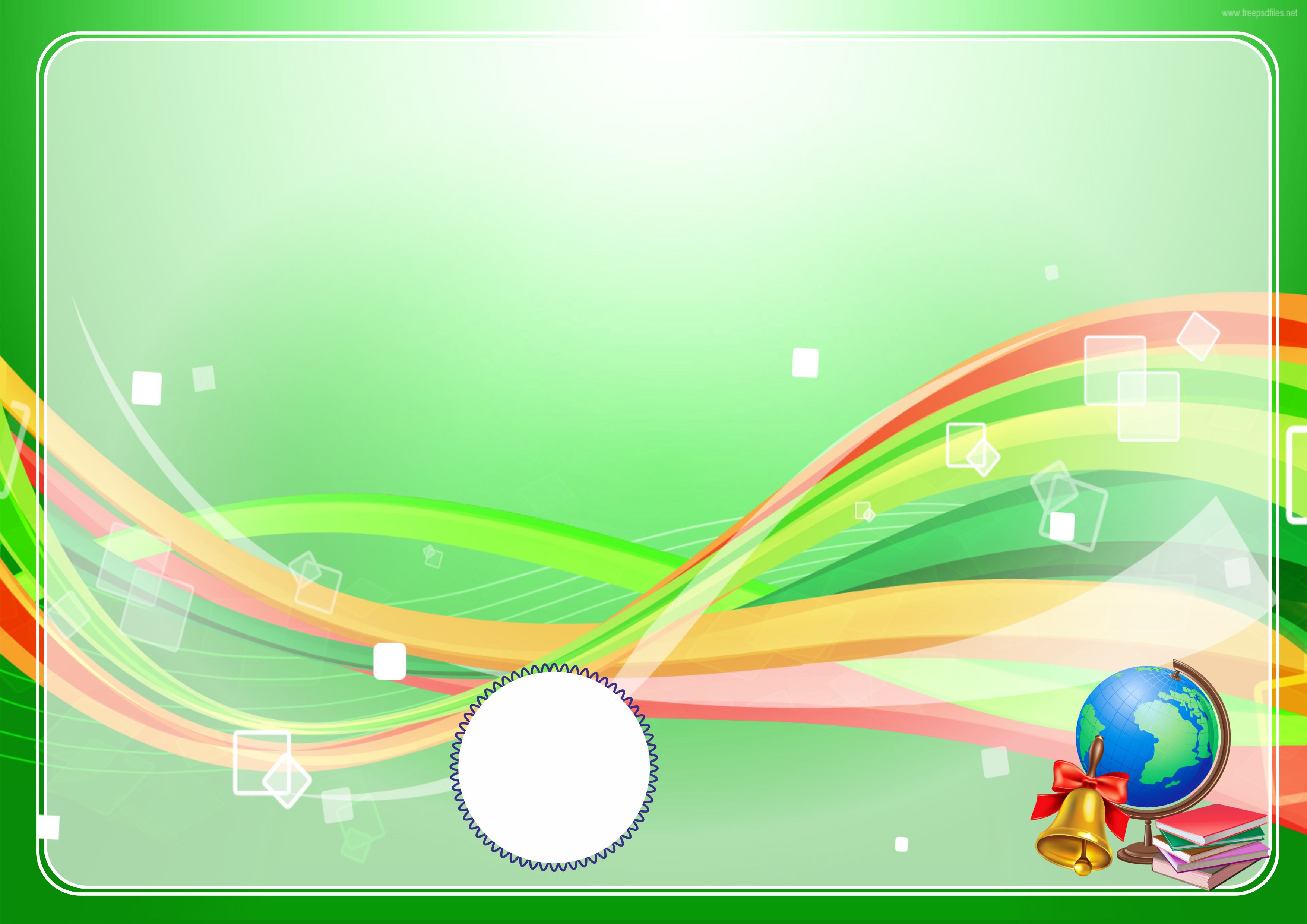 “Menga yoqqan she’r, hikoya, ertak”
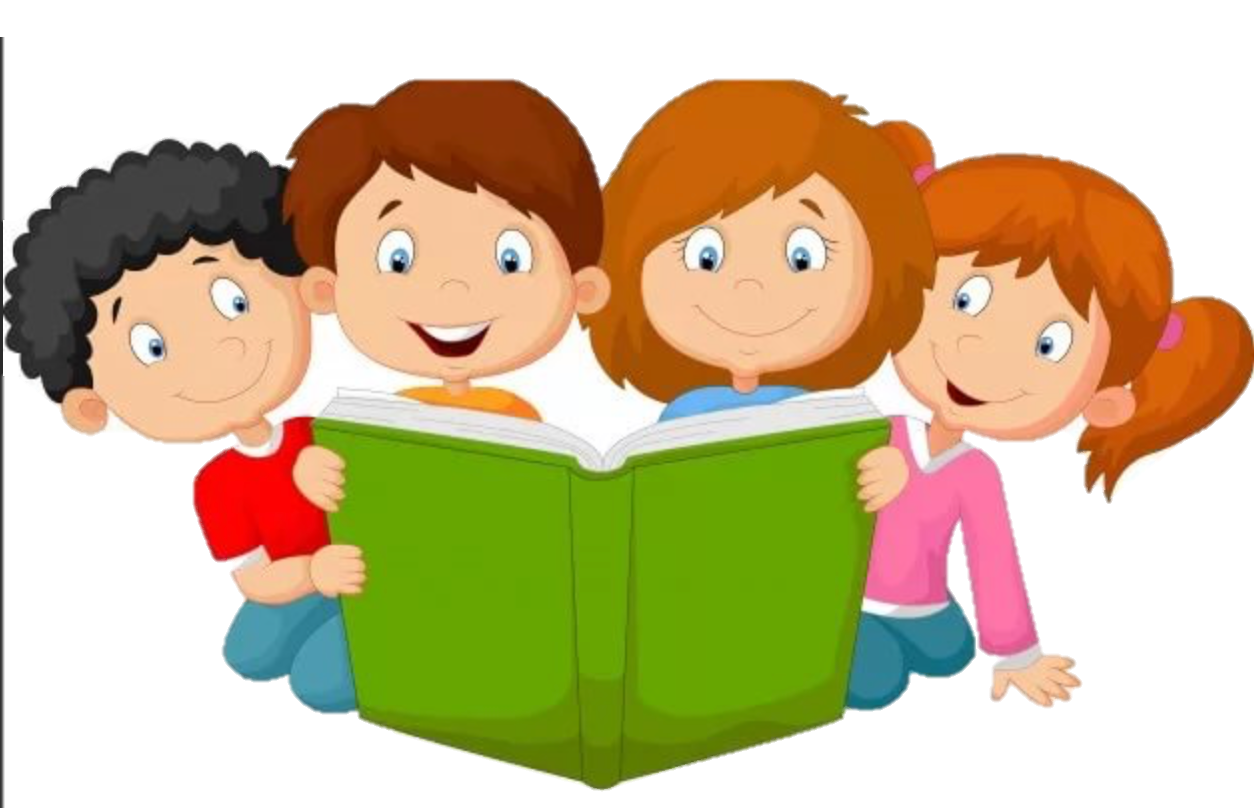 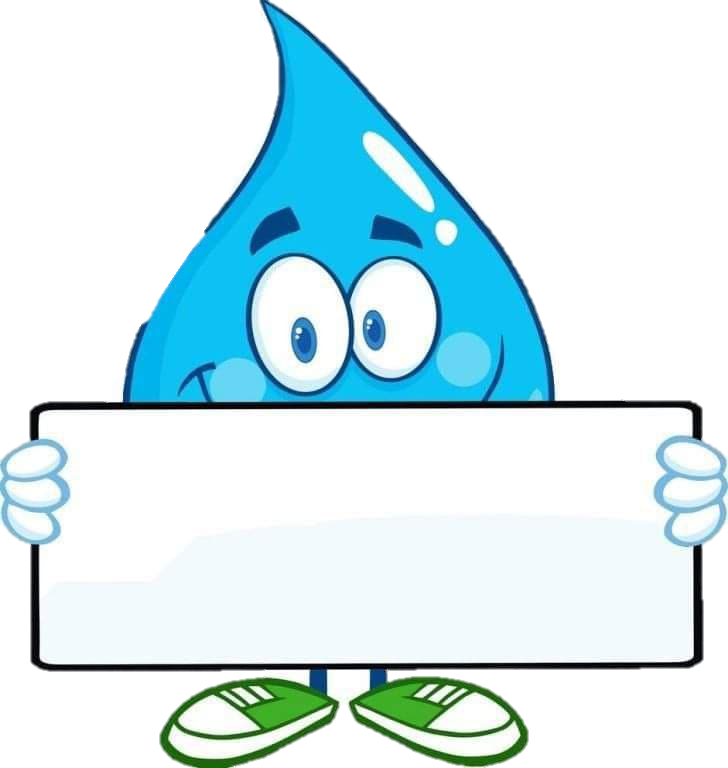 231-dars
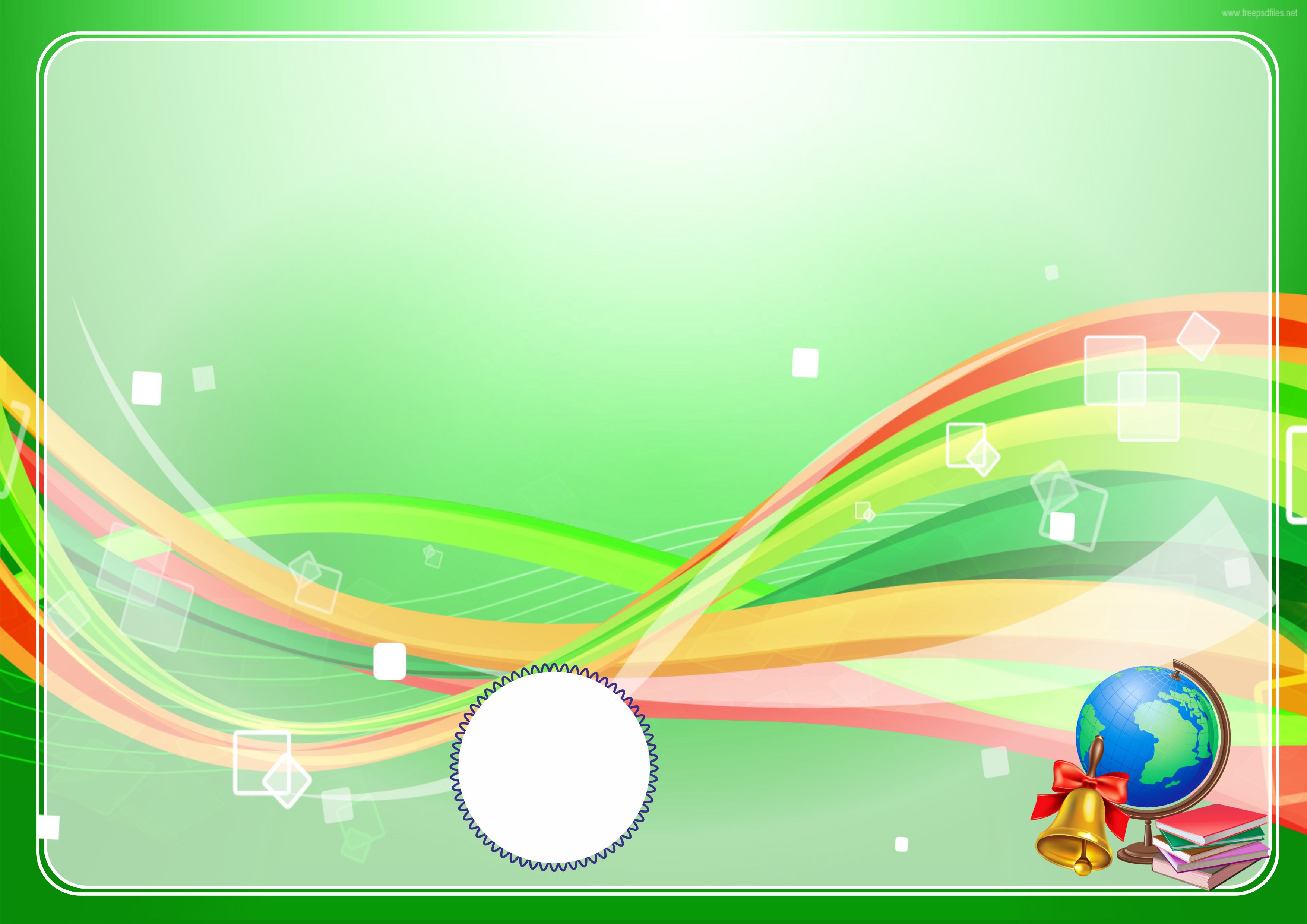 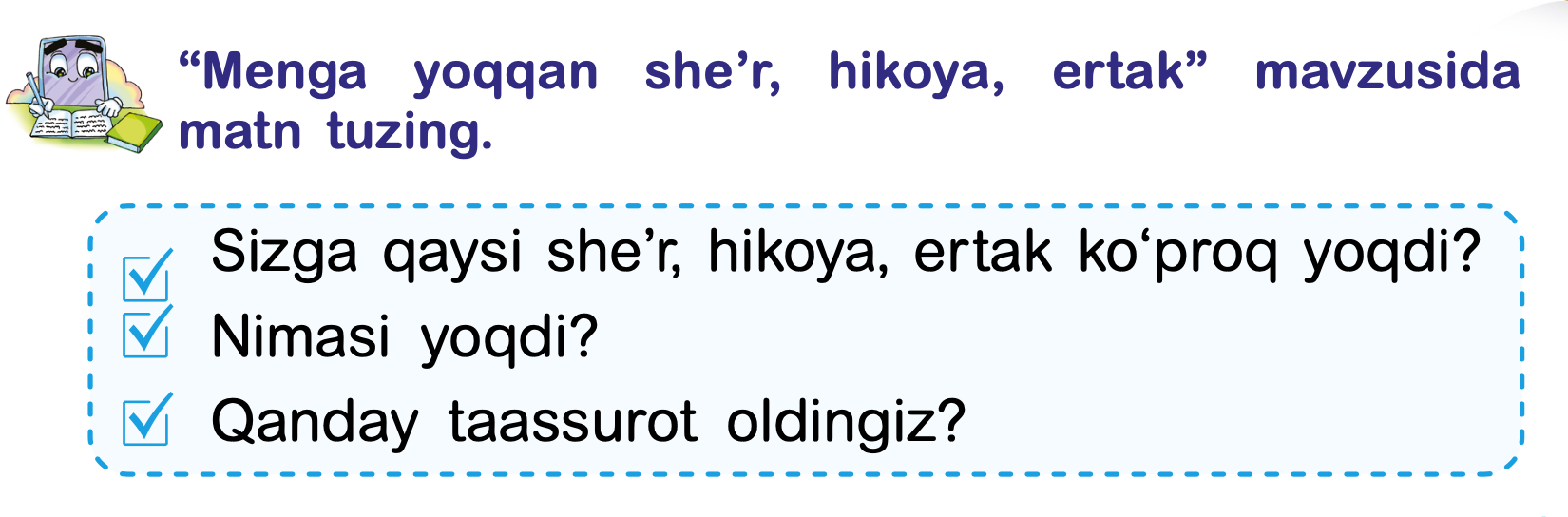 “Menga yoqqan she’r, hikoya, ertak” mavzusida matn tuzing.
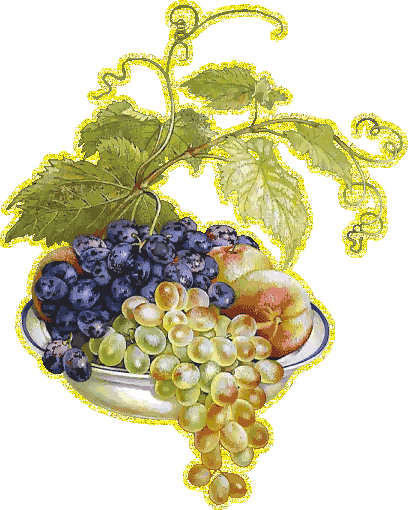 “Salomatligi tufayli imkoniyati cheklanganlar”
Anvar Obidjon
“Bekinmachoq”
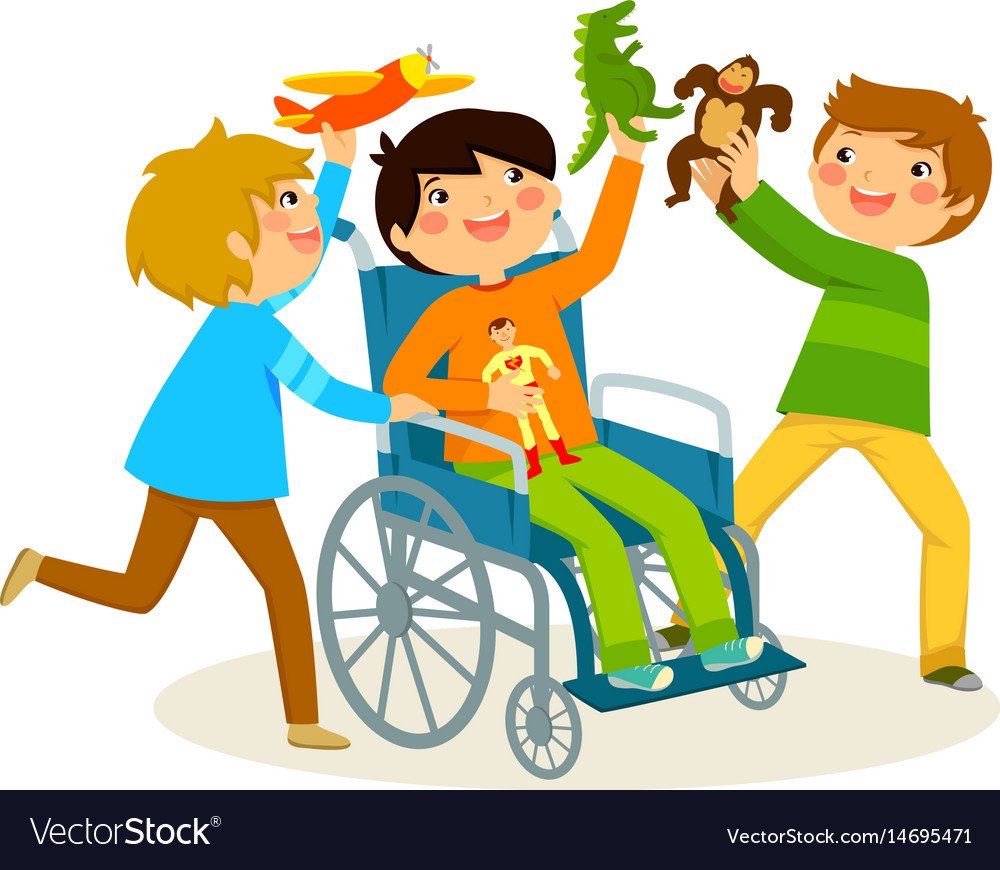 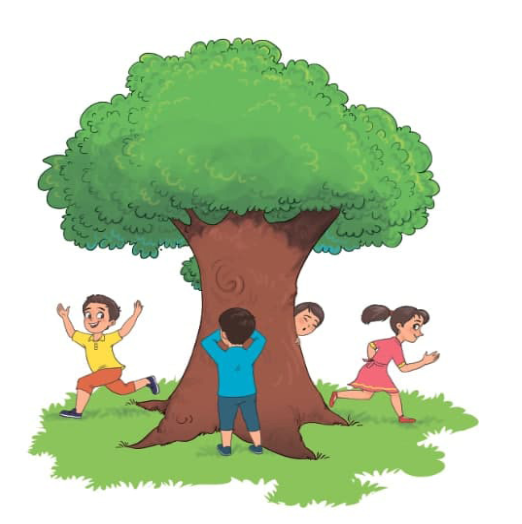 Jaloliddin Rumiy
“Uzum”
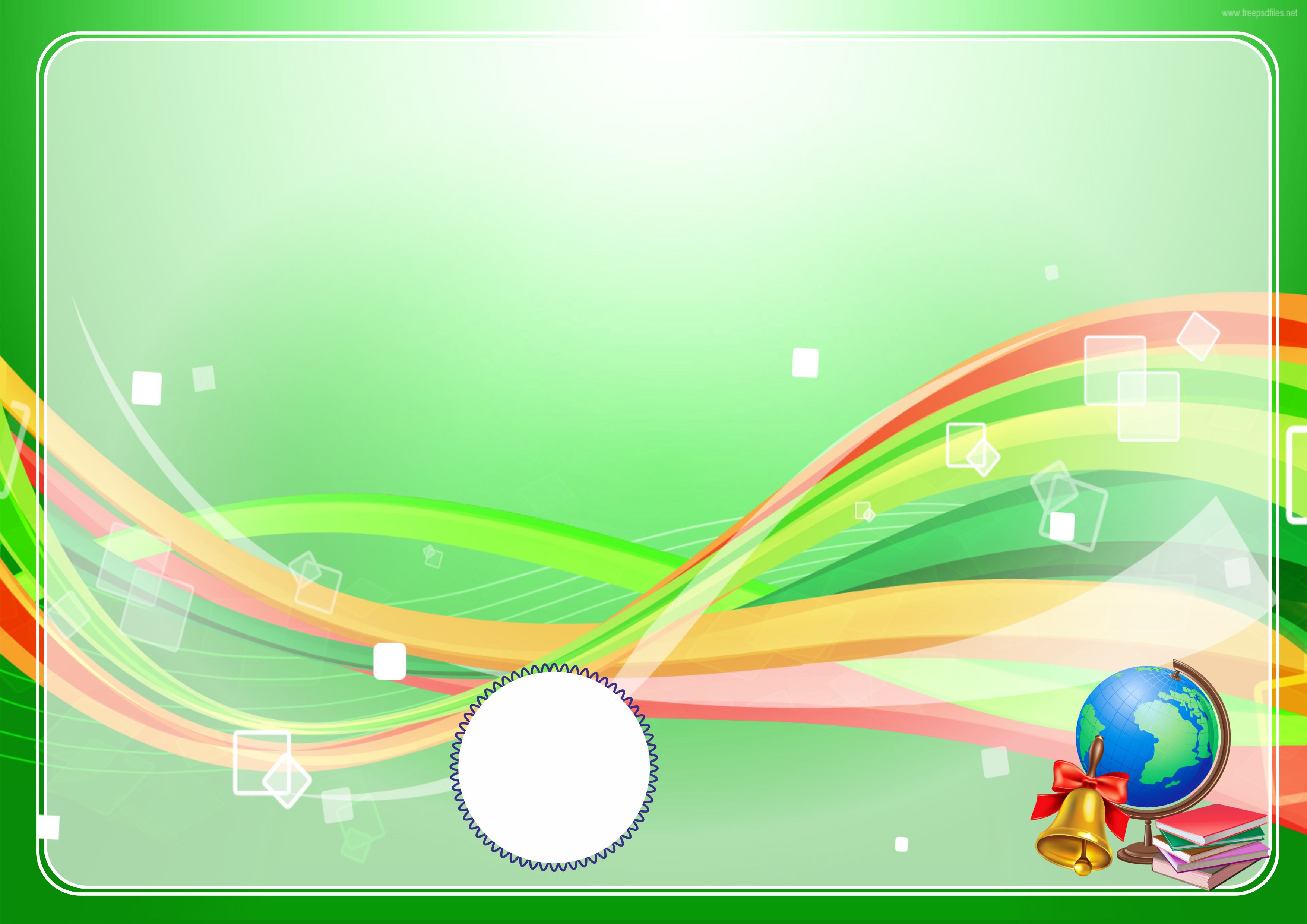 Bilasizmi?
Bilasizmi, “salomatligi tufayli imkoniyati  cheklangan”
degan so‘z, ko‘pincha, tug‘ma nogiron yoki baxtsiz hodisa tufayli biror tana a’zosini yo‘qotgan, xastalanib qolgan insonlarga ishlatiladi.
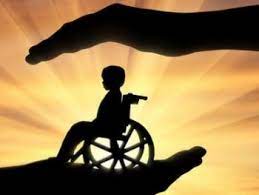 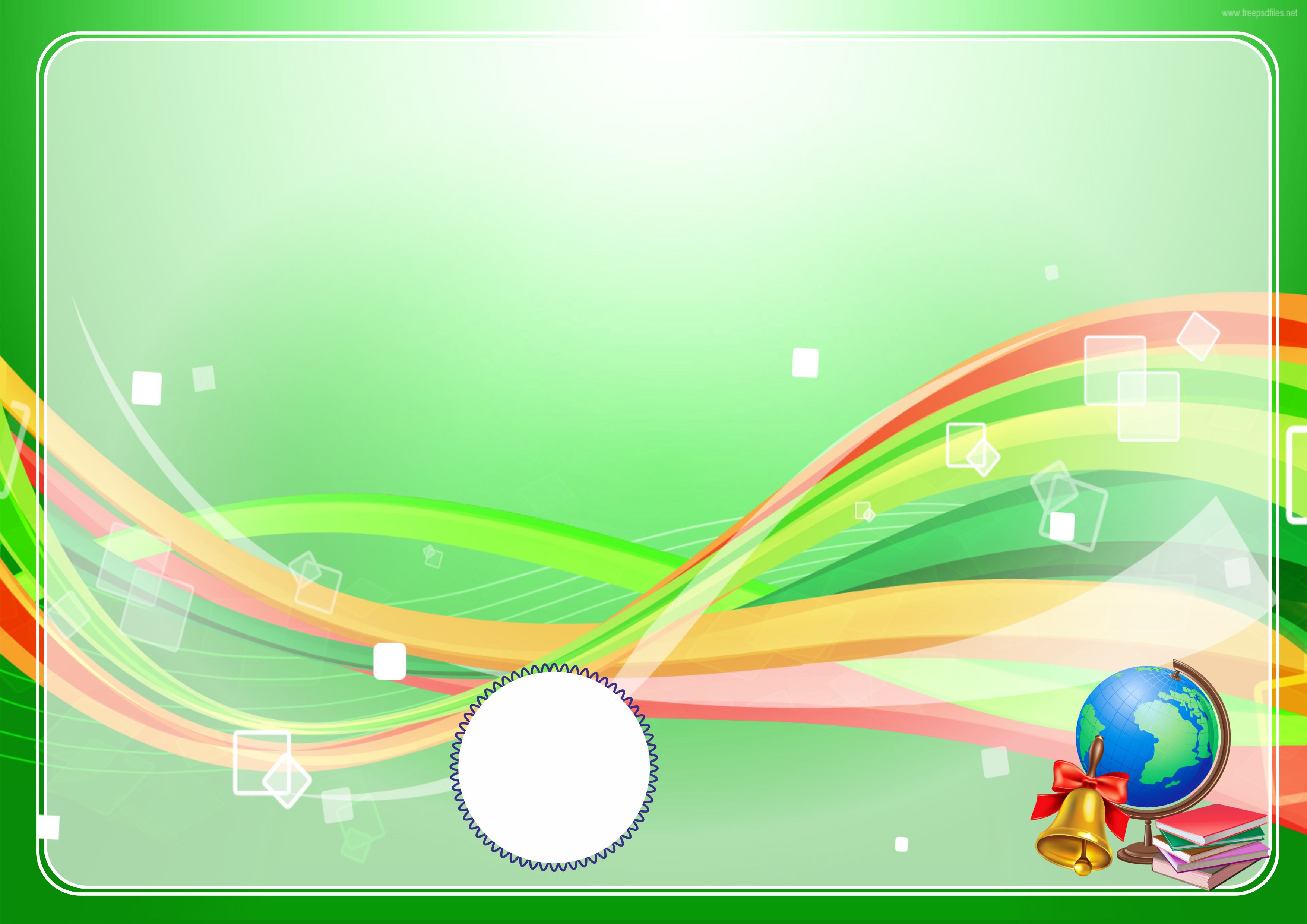 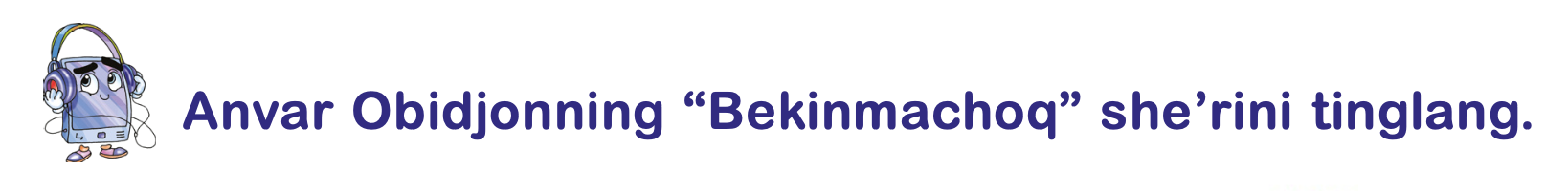 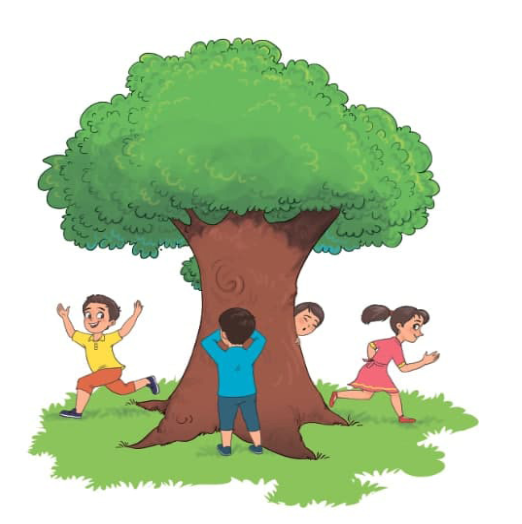 BEKINMACHOQ 
Birgalashib uch o‘rtoq —
Men, Aziza va Qo‘shoq. 
Keng lolazor qo‘ynida 
O‘ynardik bekinmachoq.
Bekinmoqchi bo‘lsam men, 
Har lola imlab sekin,
Deydi: “Kelaqol, o‘g‘lon, 
Bizning makonga bekin”.
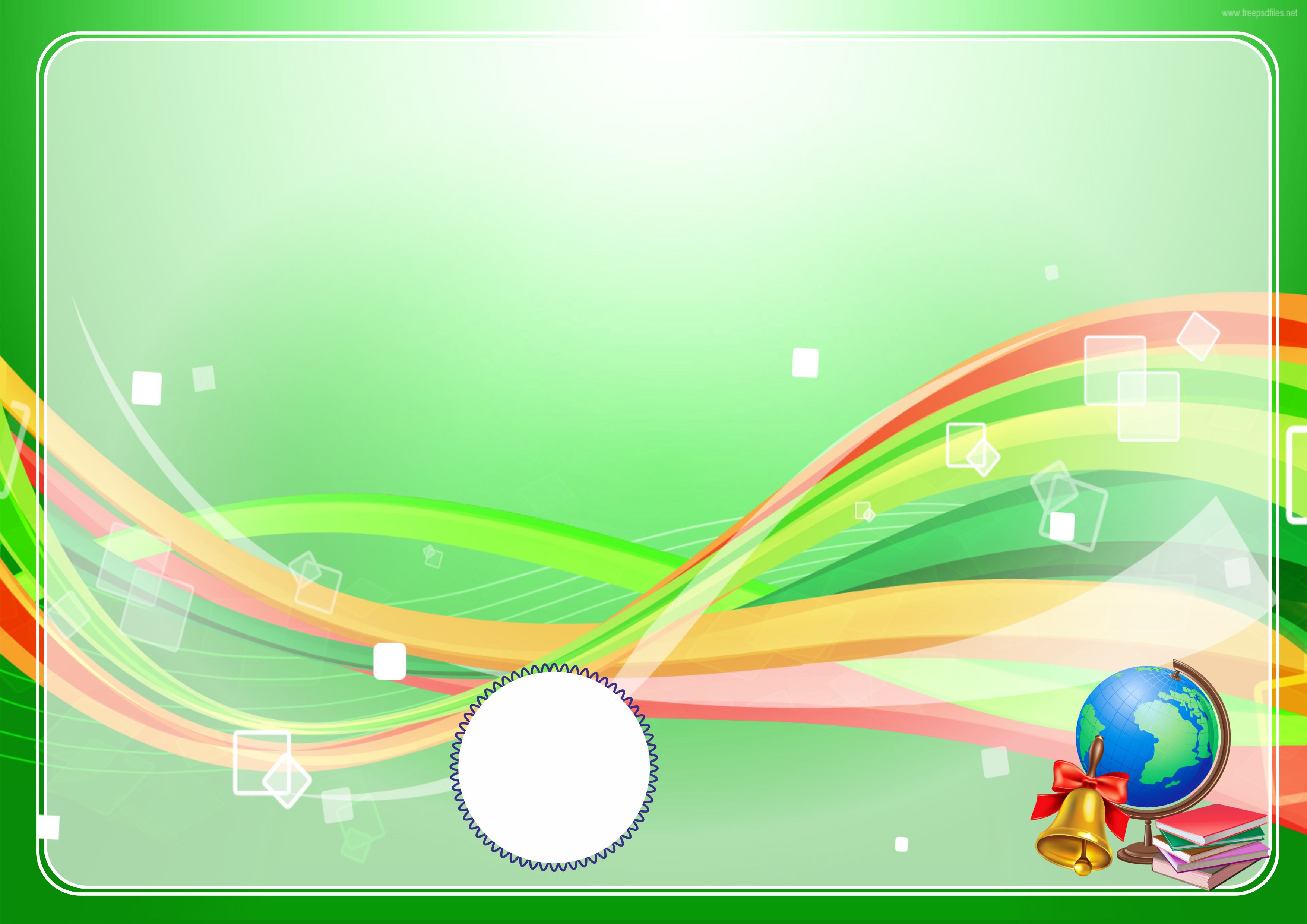 Ishchilar nima sababdan janjallashishdi?
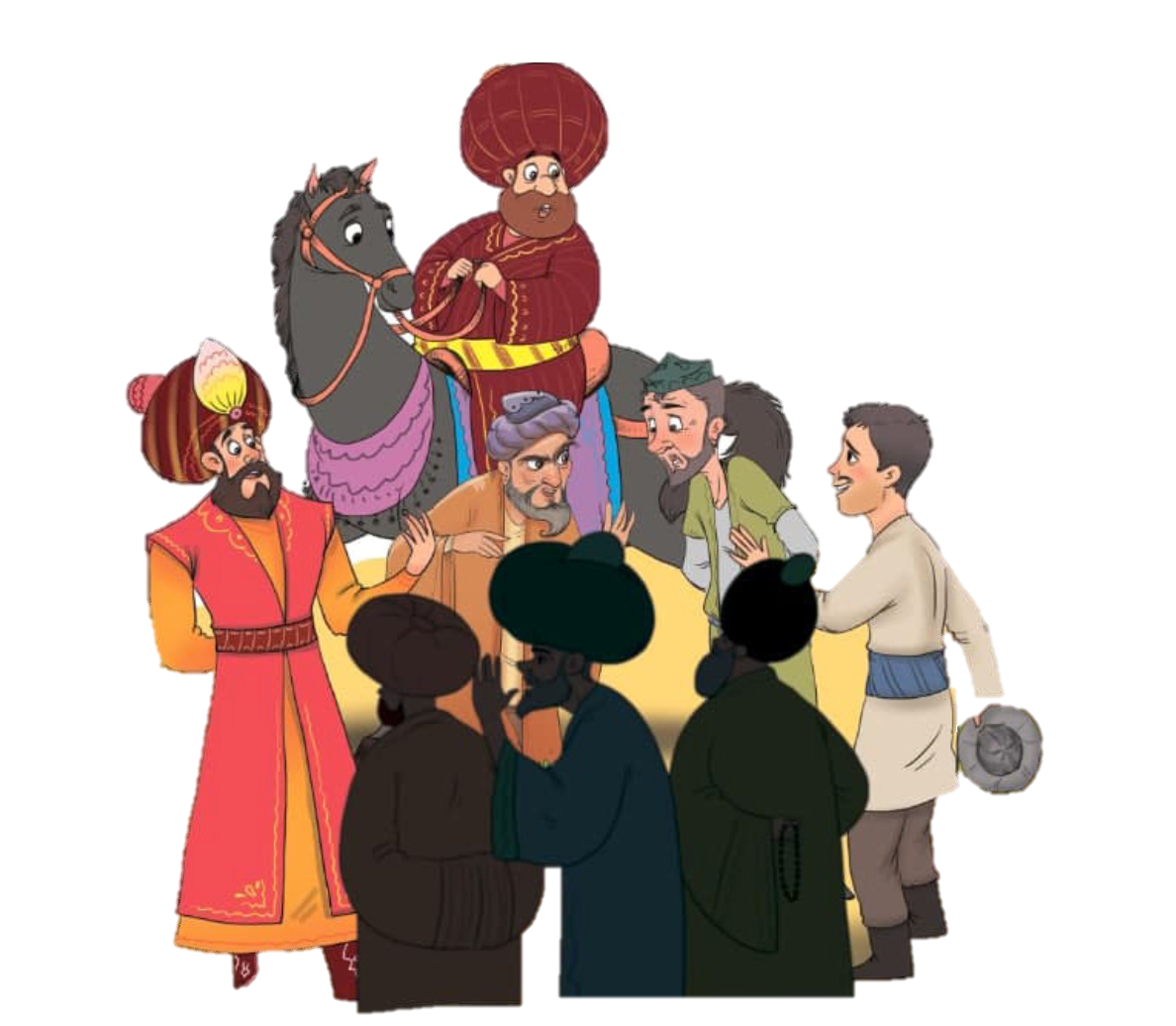 Aslida ishchilarning hammasi bir narsani xohlashayotgan edi. Ular har xil tilda so‘zlaganlari uchun bir-birlarini tushunish-magandi.
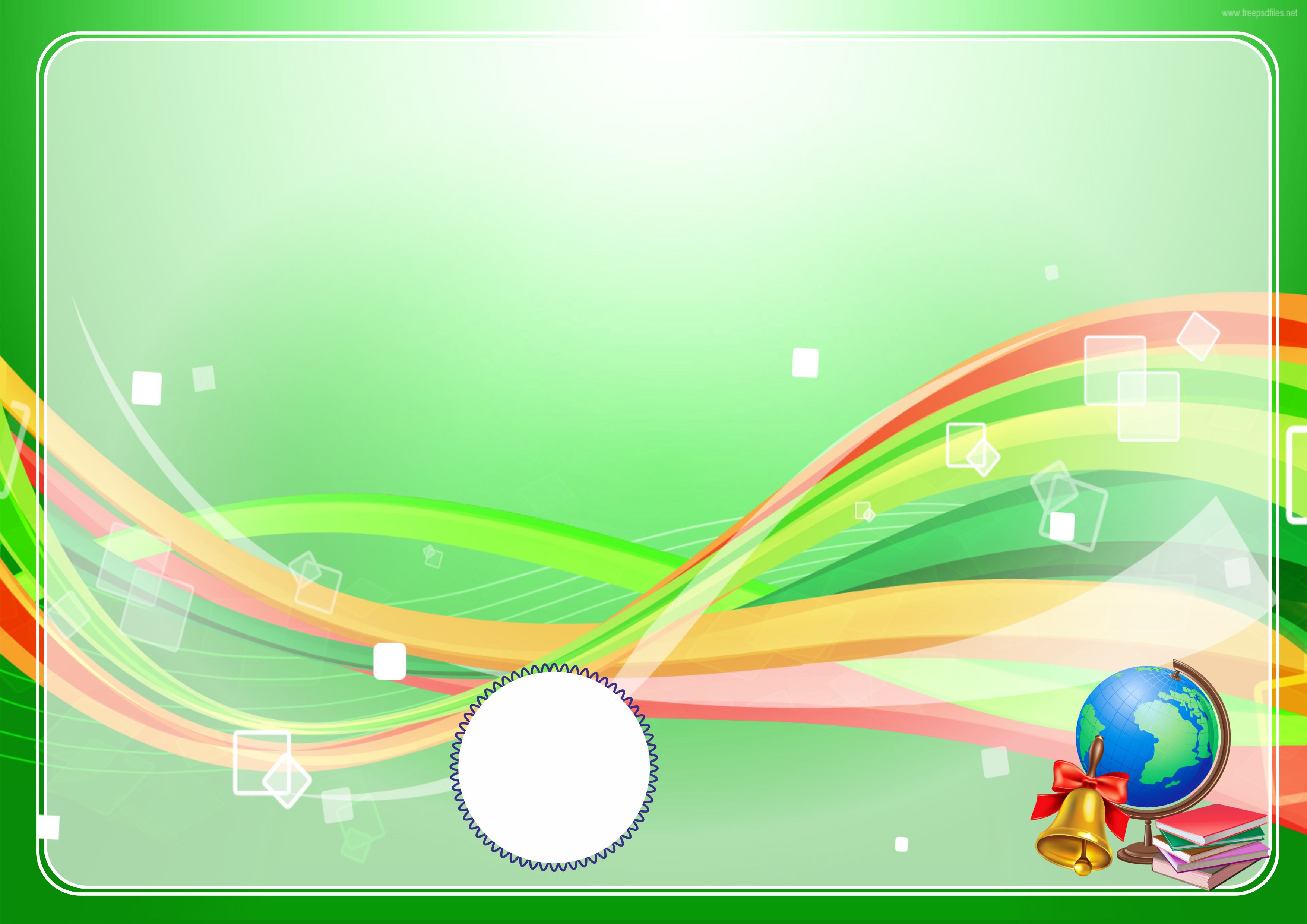 Hikoyadan siz qanday hulosa oldingiz?
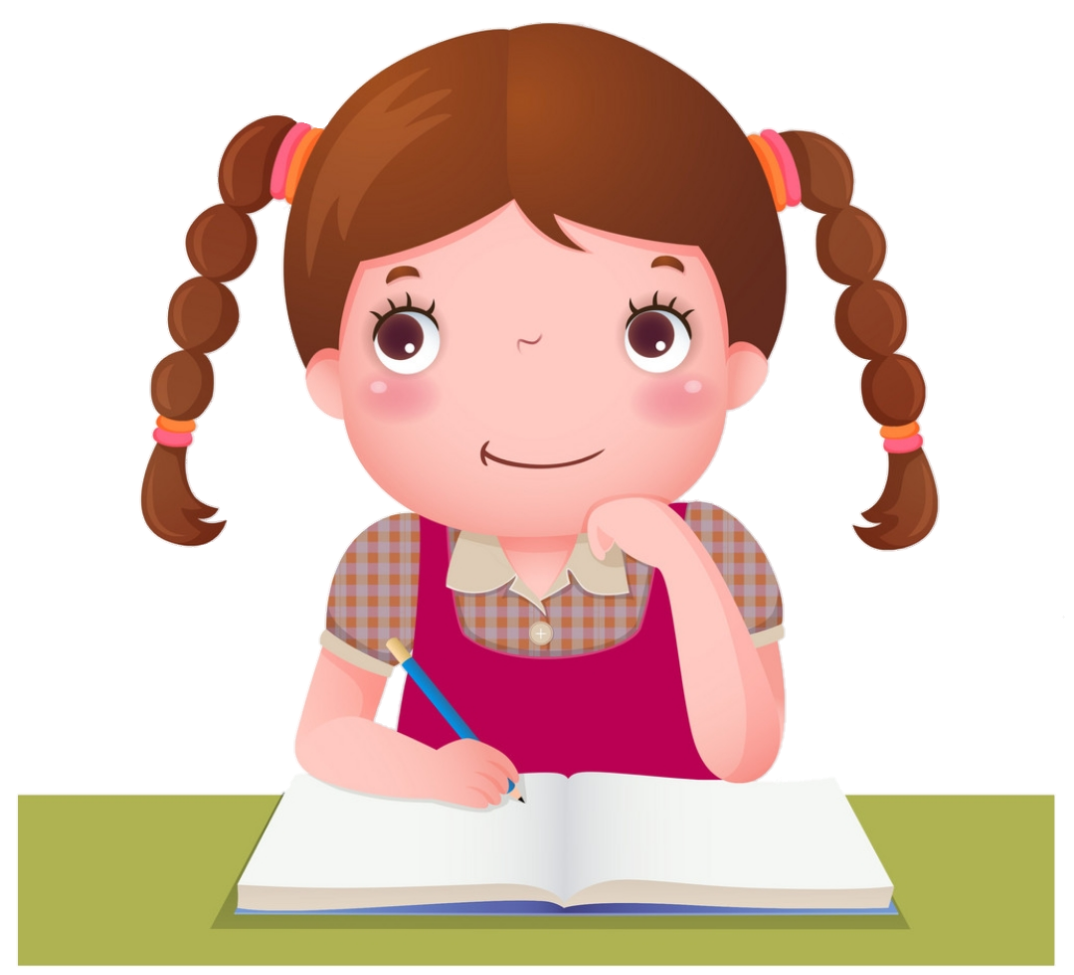 Kimki ko‘p til o‘rgansa, o‘ziga ham foyda, boshqa-larga ham yordam berar ekan.
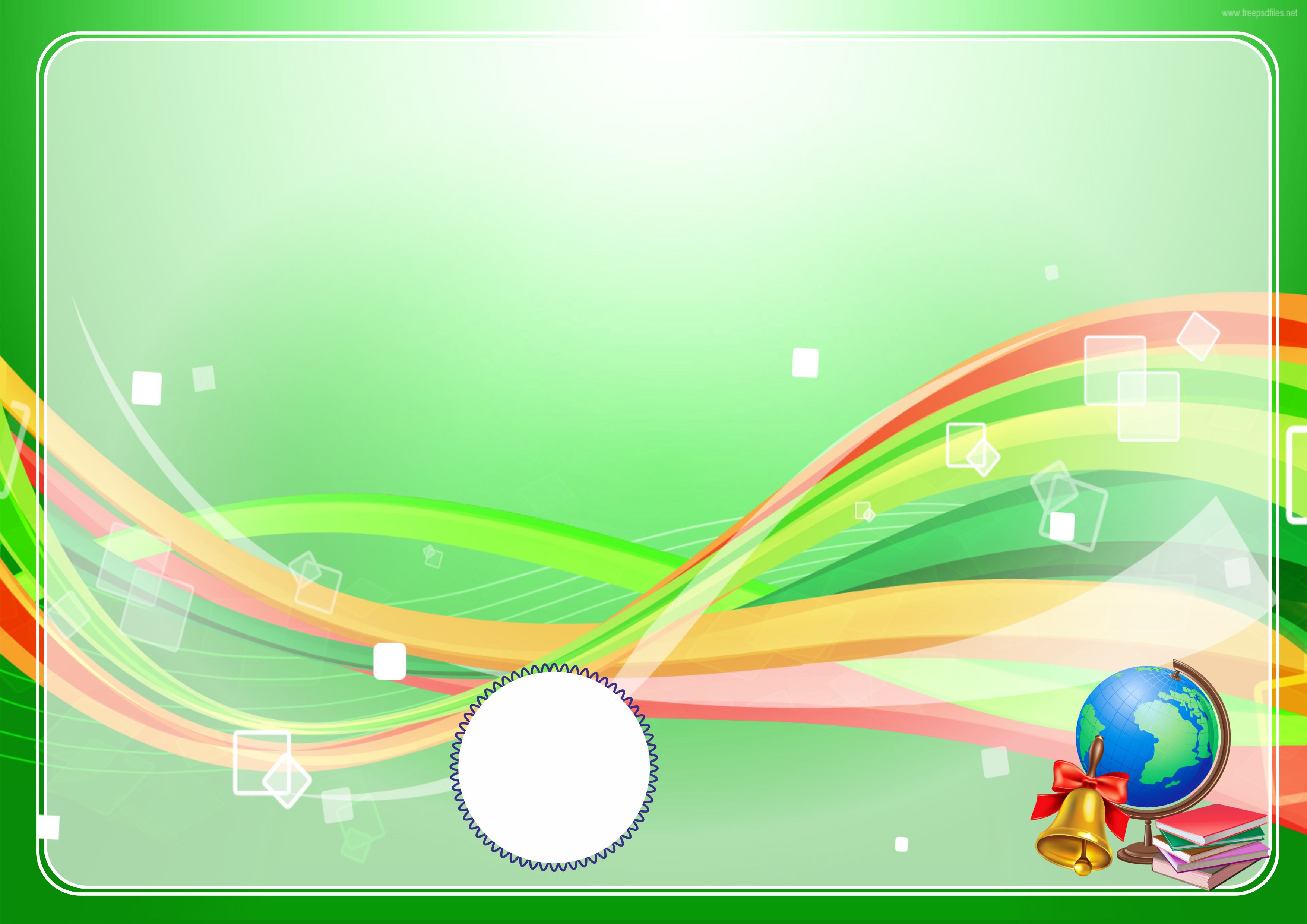 “Menga yoqqan she’r, hikoya, ertak”
1. Sizga qaysi she’r, hikoya, ertak ko‘proq yoqdi?
2. Nimasi  yoqdi?
3. Qanday taassurot oldingiz?
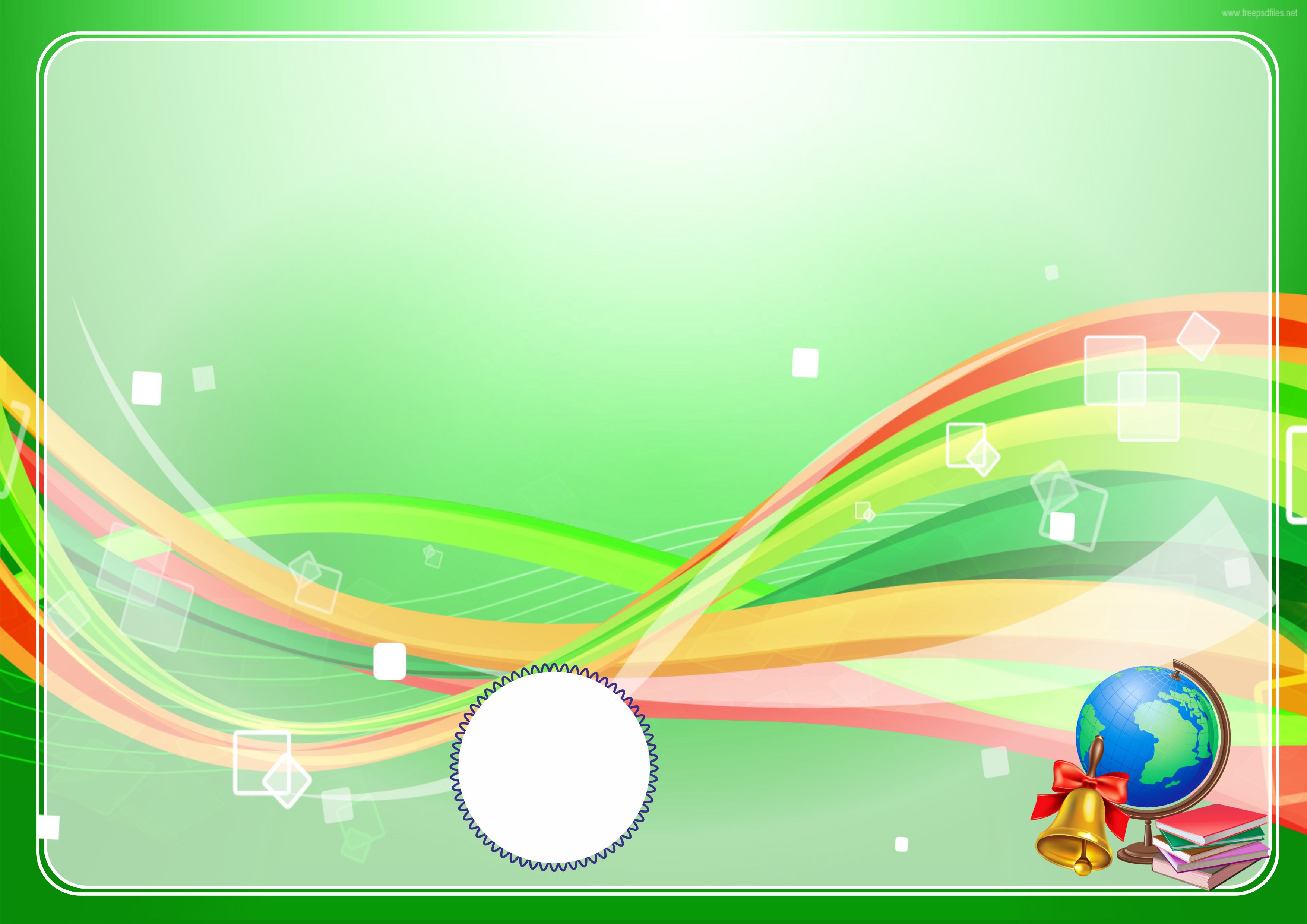 “Menga yoqqan hikoya”
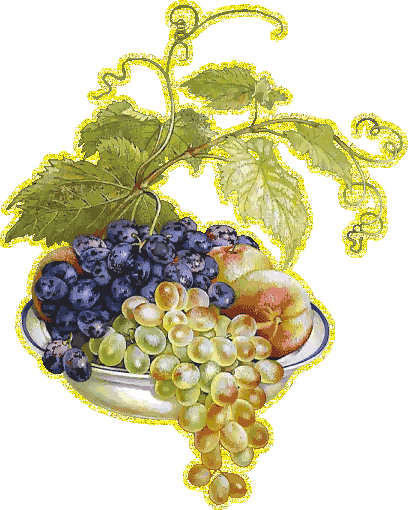 Menga ushbu bo‘limda o‘tilgan, 
Jaloliddin Rumiyning “Uzum” hikoyasi 
juda yoqdi.
      Sababi, hikoyada mardikorlar bir-
birlarini tillarini tushunmaganlari uchun tortishib, janjallashib qolishdi.
 Hikoyadan olgan taassurotim shuki,  ko‘p o‘qish, jahon tillarini o‘rganish kerak ekan. “Til bilgan – el biladi”
 – deb bejizga aytishmagan.
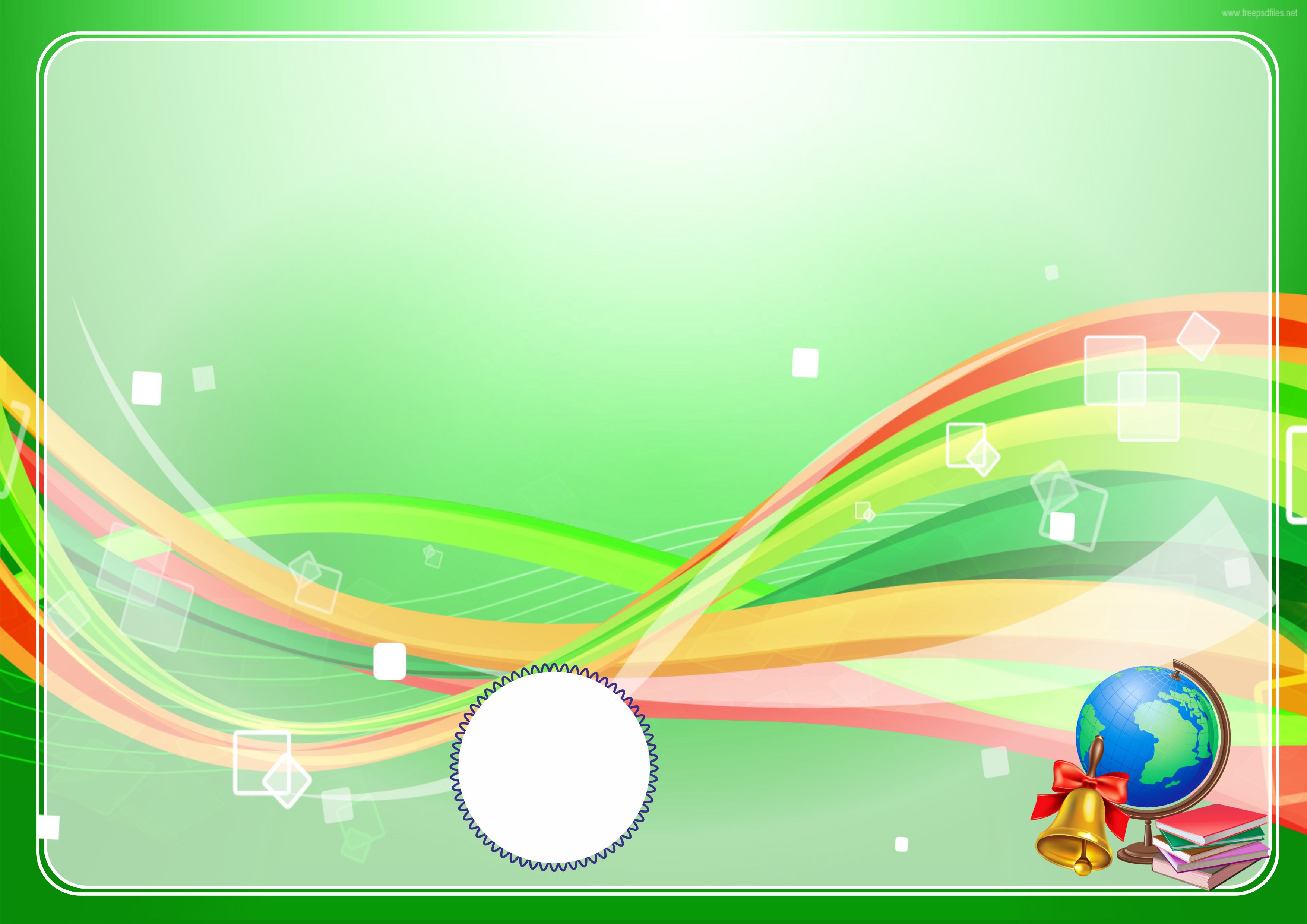 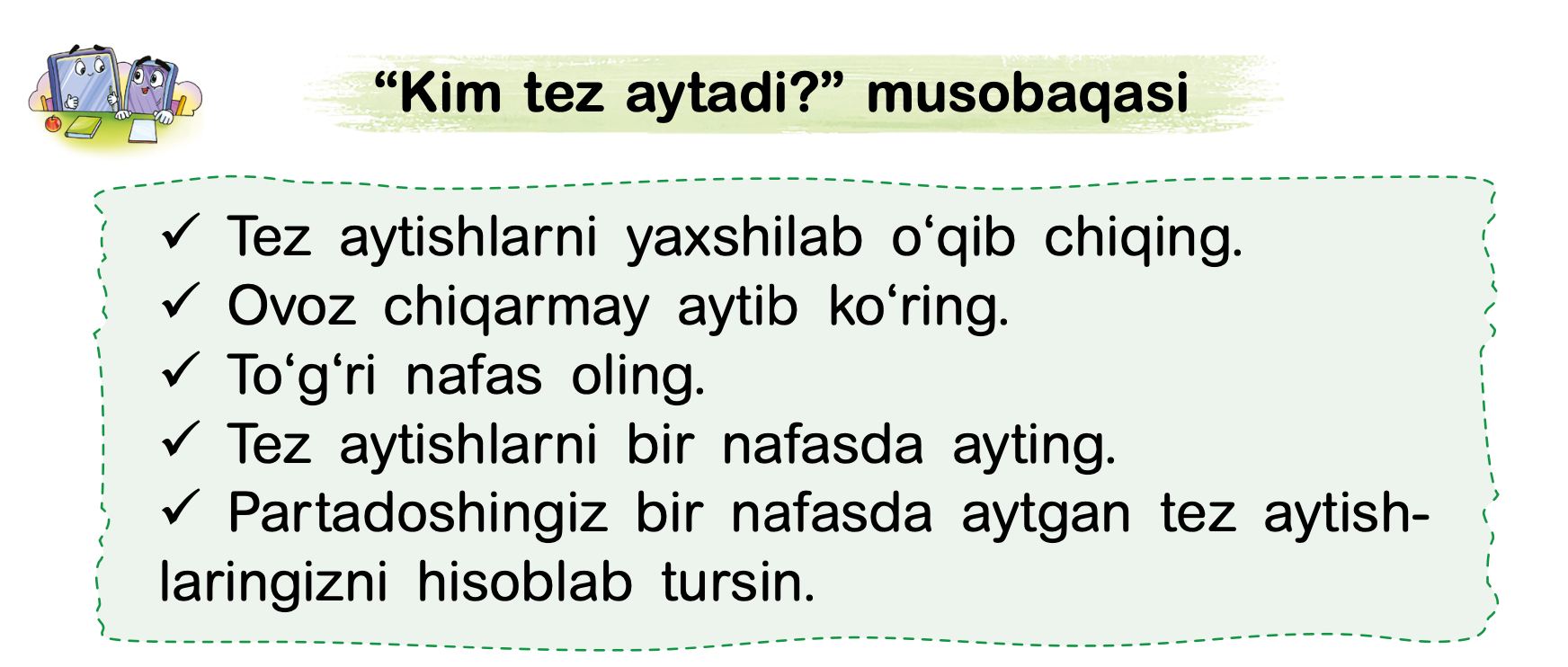 Tez aytishlarni yaxshilab  o‘qib chiqing.
Ovoz chiqarmay ayting.
To‘g‘ri nafas oling.
Tez aytishlarni bir nafasda ayting.
Partadoshingiz bir nafasda aytgan tez 
aytishlaringizni hisoblab tursin.
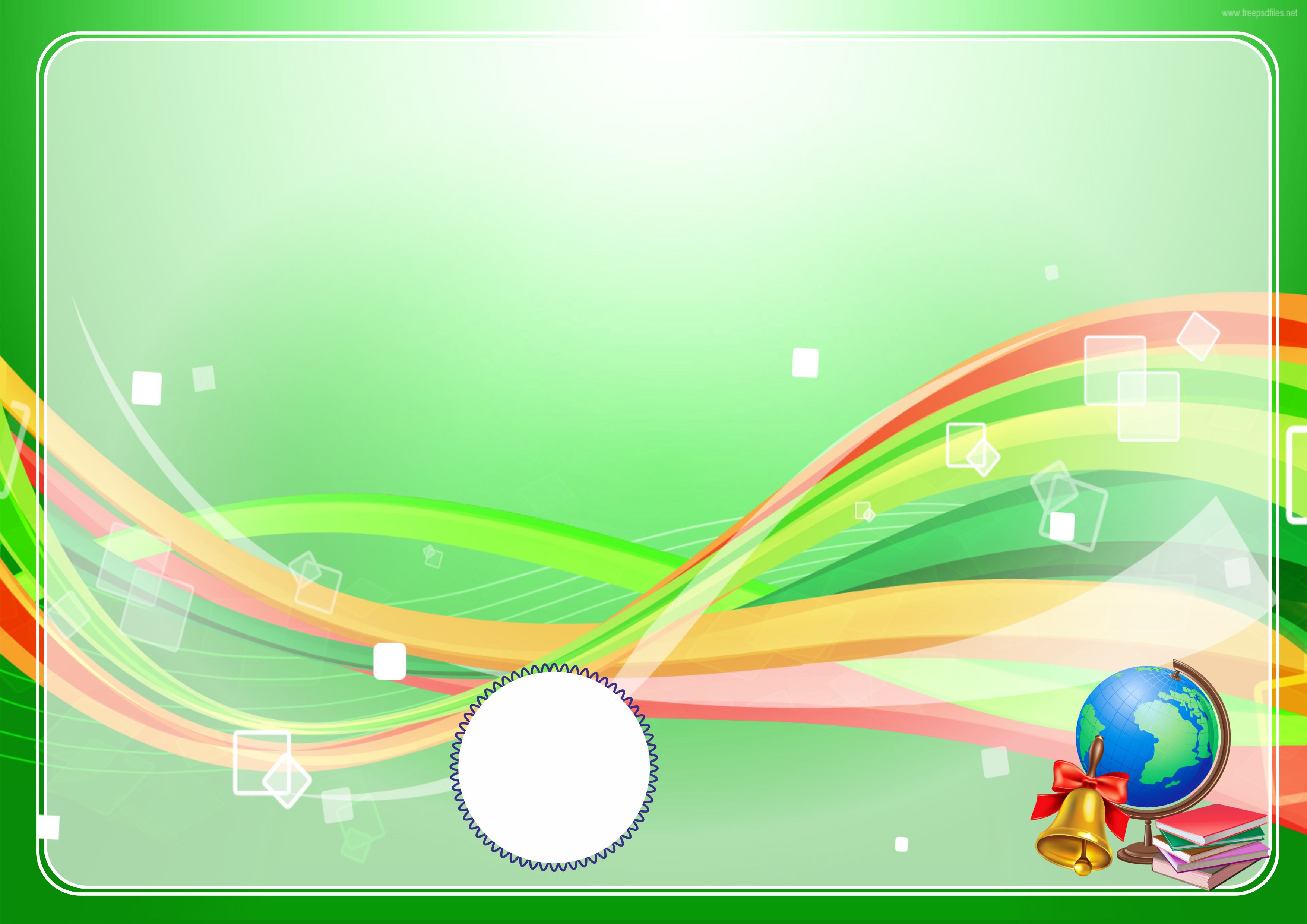 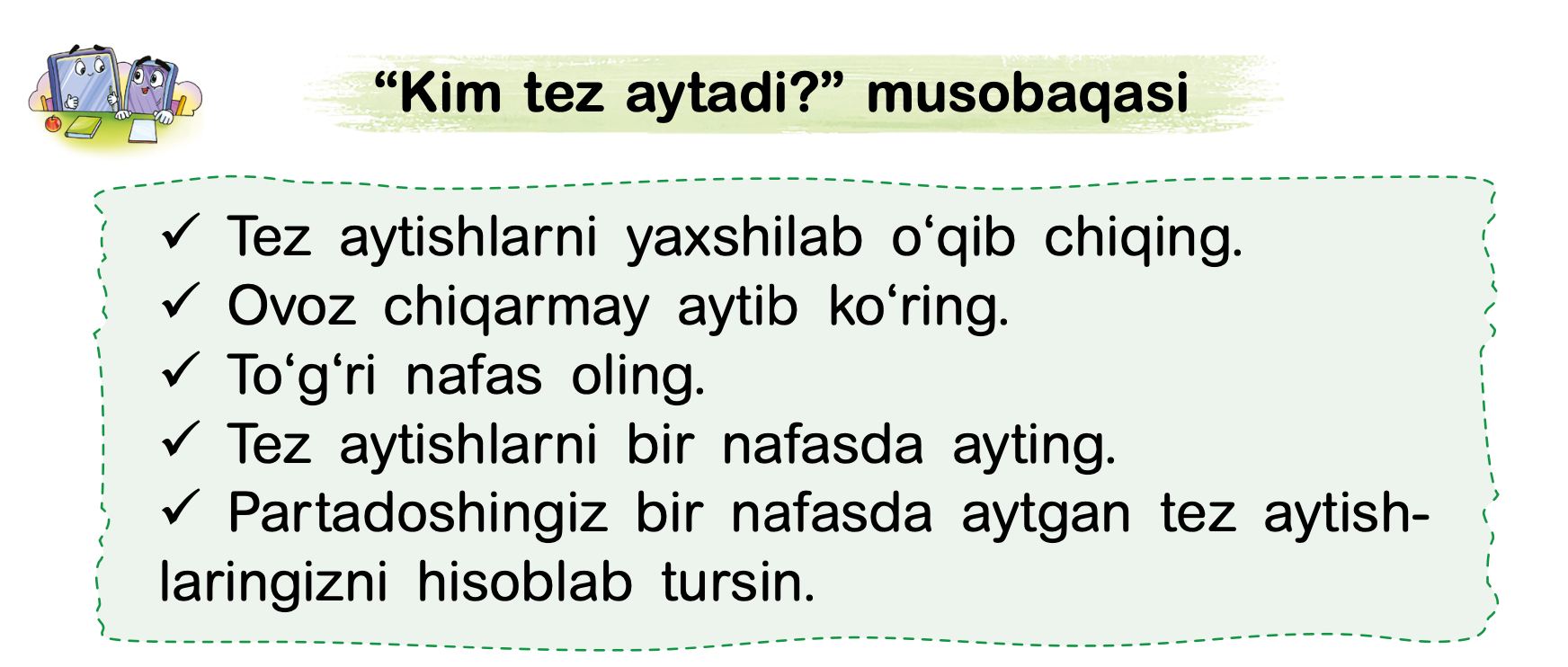 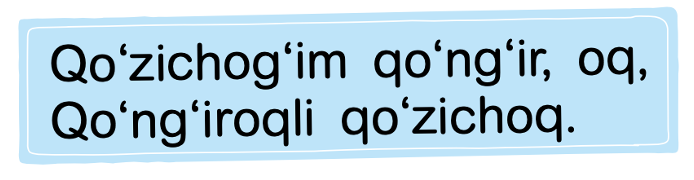 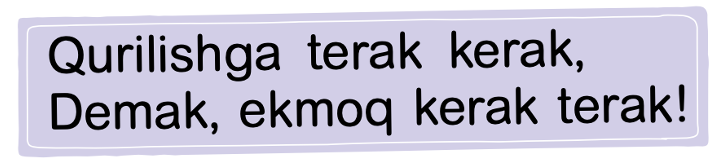 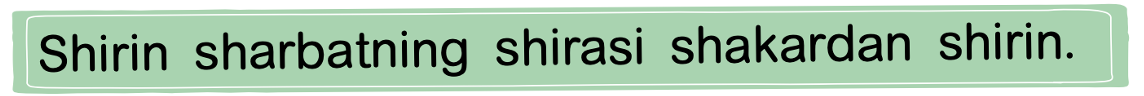 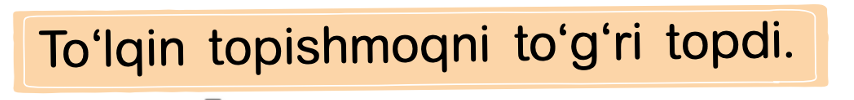 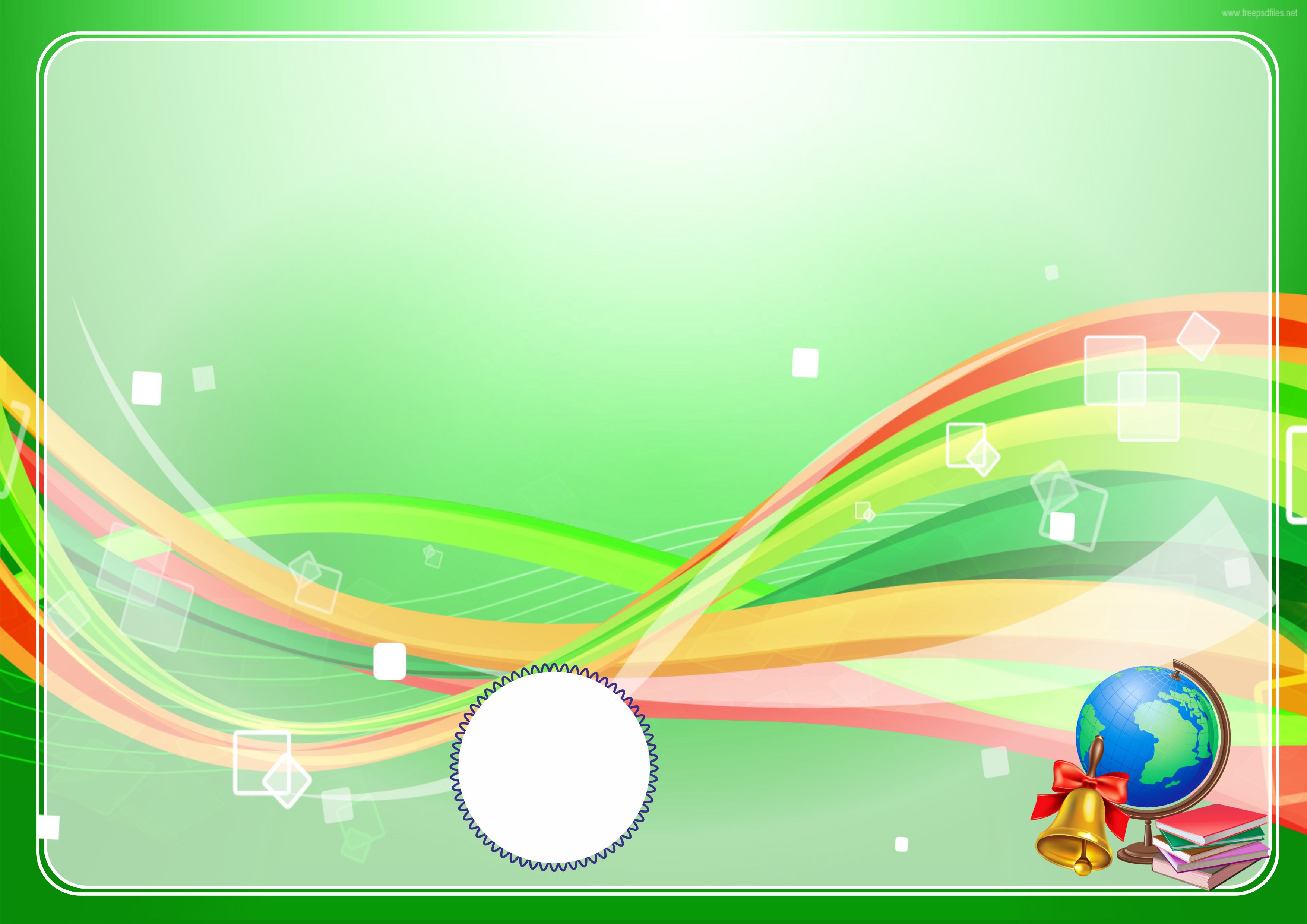 Mustaqil topshiriq
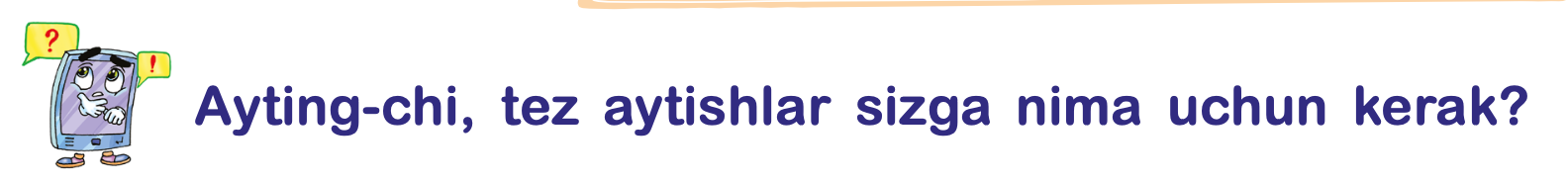 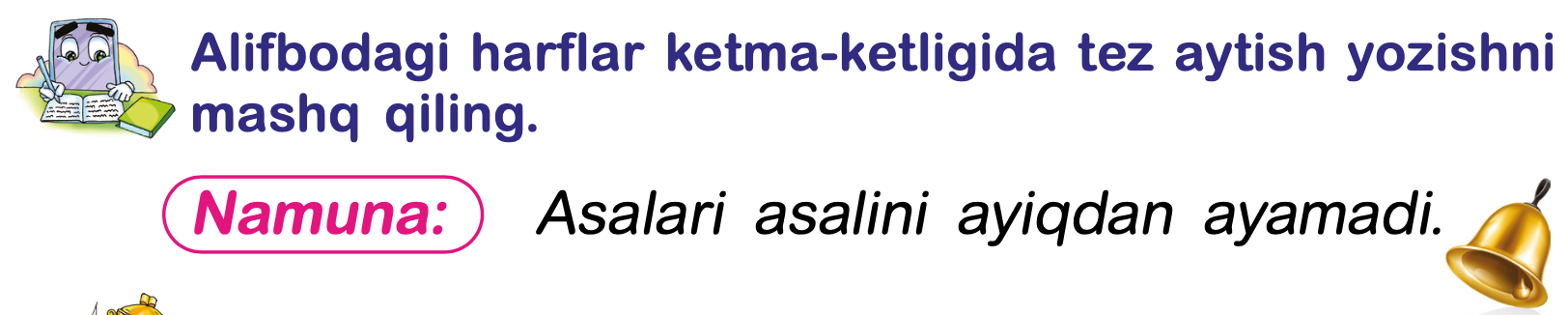 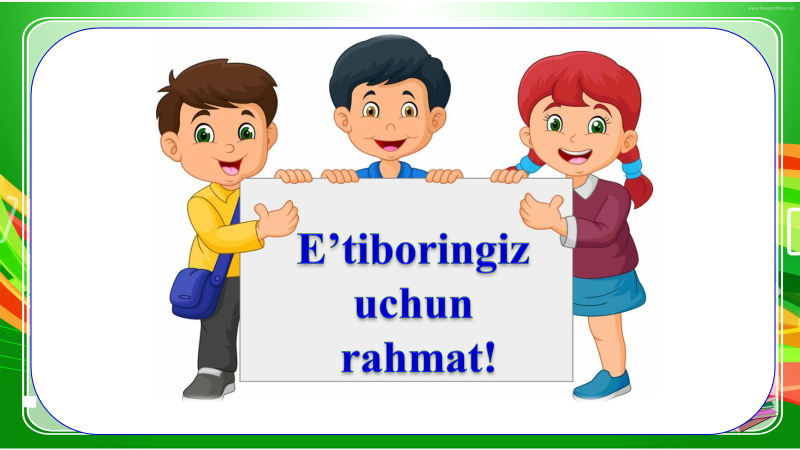 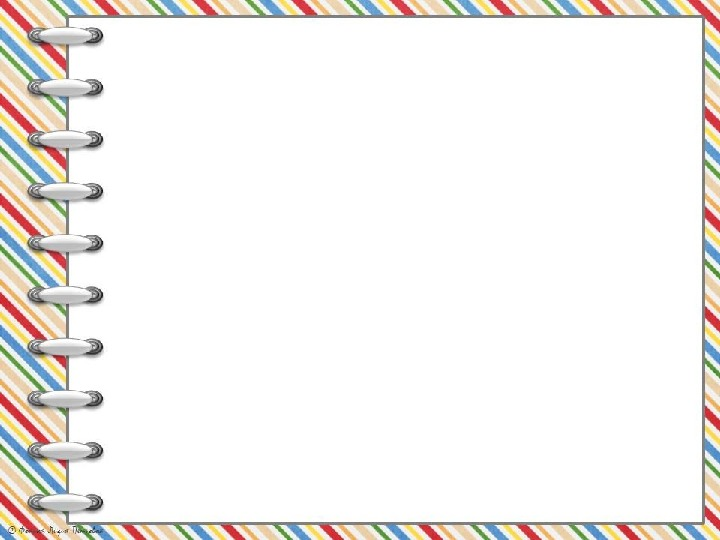 Nonushtada foydali mahsulotlarni yeng.
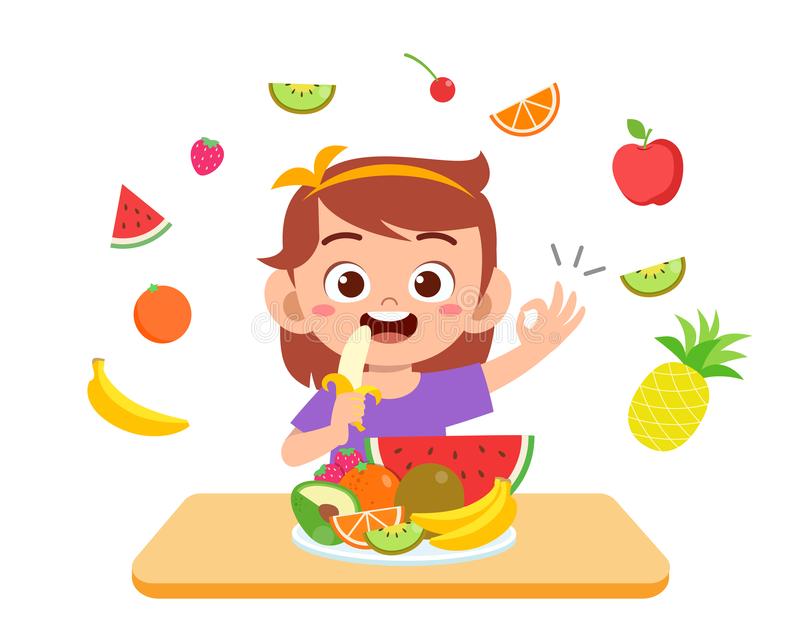